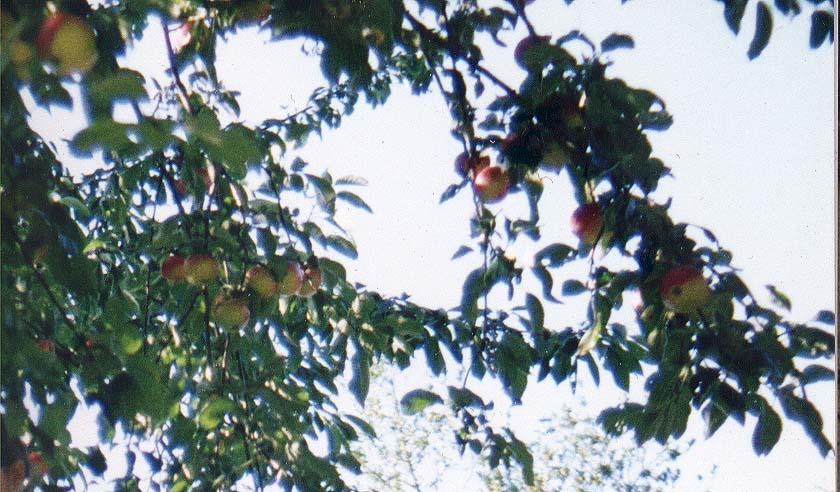 Ancient Greek Food
Food, for the Greeks, had all sorts of religious and philosophical meaning.
The Greeks, to begin with, never ate meat unless it had been sacrificed to a god, or had been hunted in the wild.
Even with vegetables, many Greeks believed that particular foods were cleaner or dirtier, or that certain gods liked certain foods better than others.
The Greeks ate mainly the Mediterranean triad, wheat (or barley or millet), wine, and olive oil.
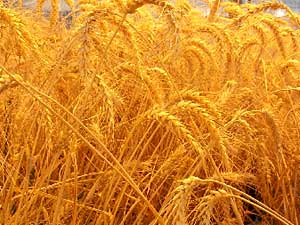 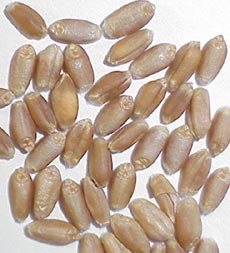 Wheat
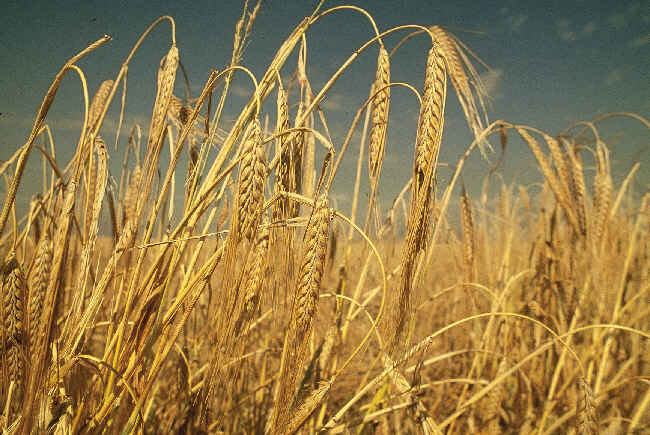 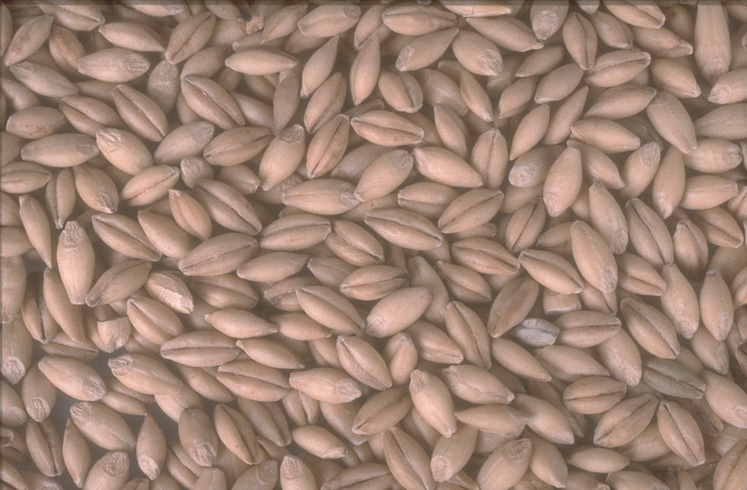 Barley
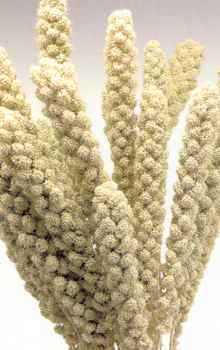 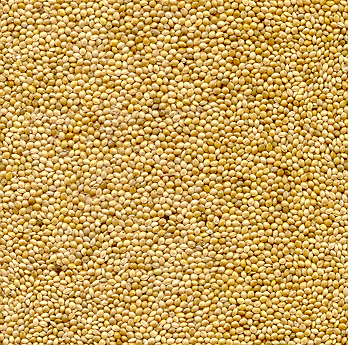 Millet
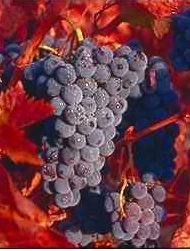 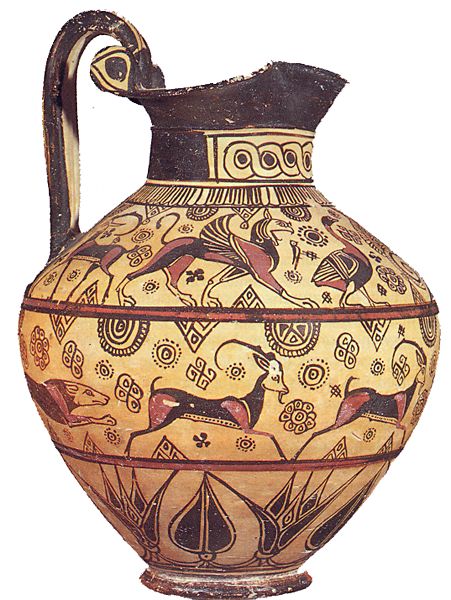 Wine
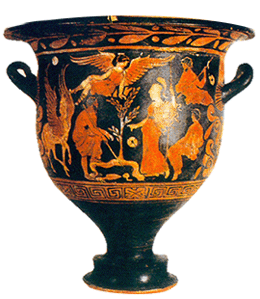 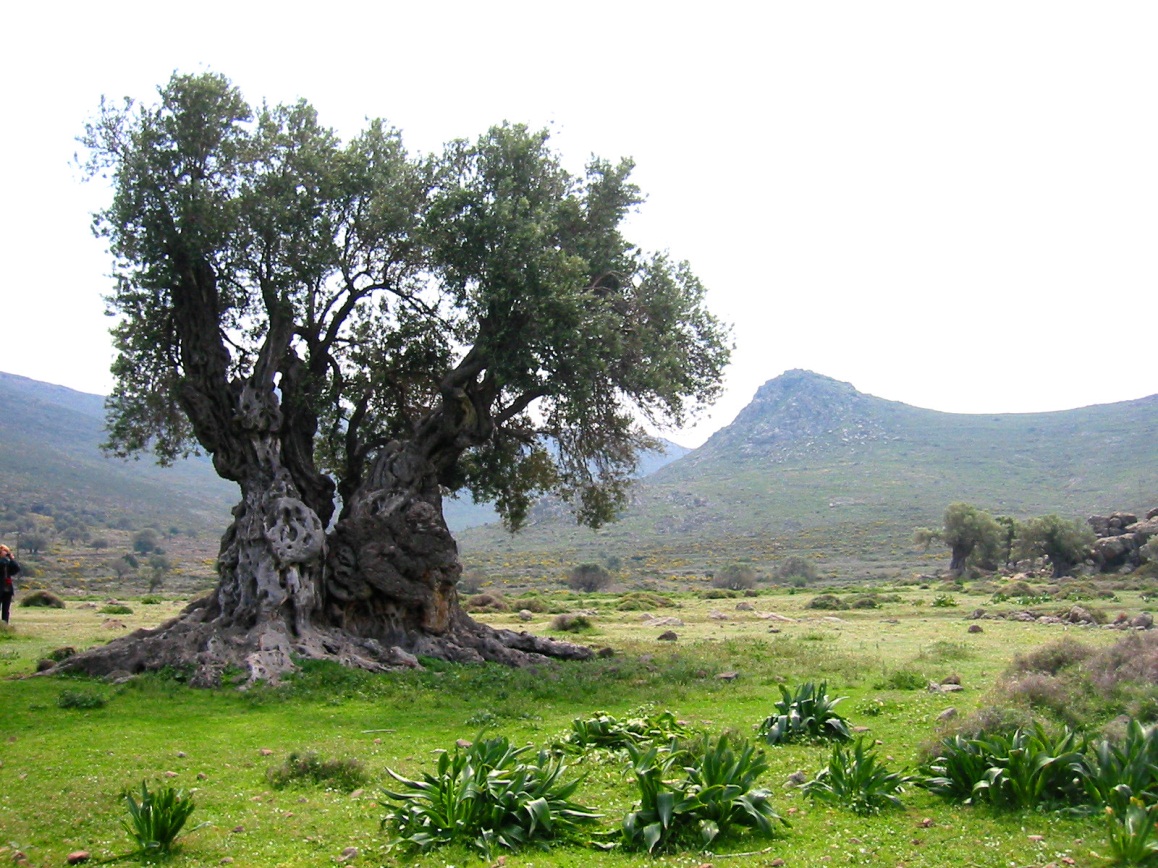 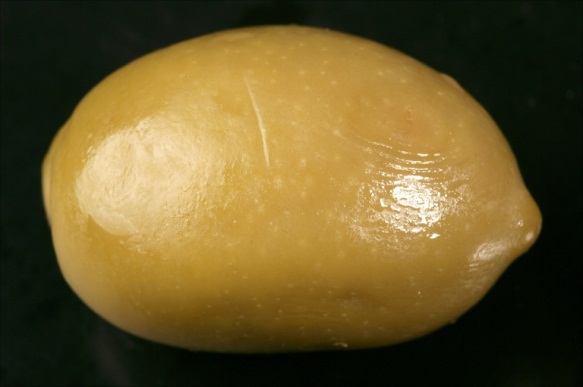 Olive Oil
They also grew vegetables, especially legumes (lentils, beans, peas, chickpeas).
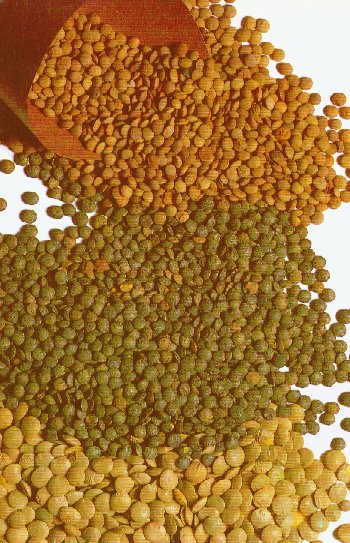 Lentils
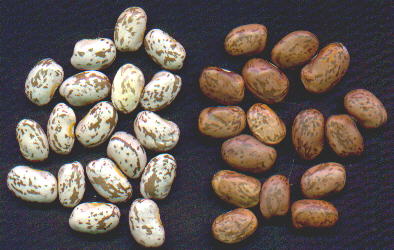 Beans
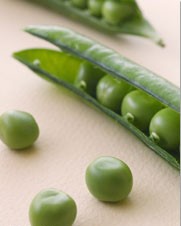 Peas
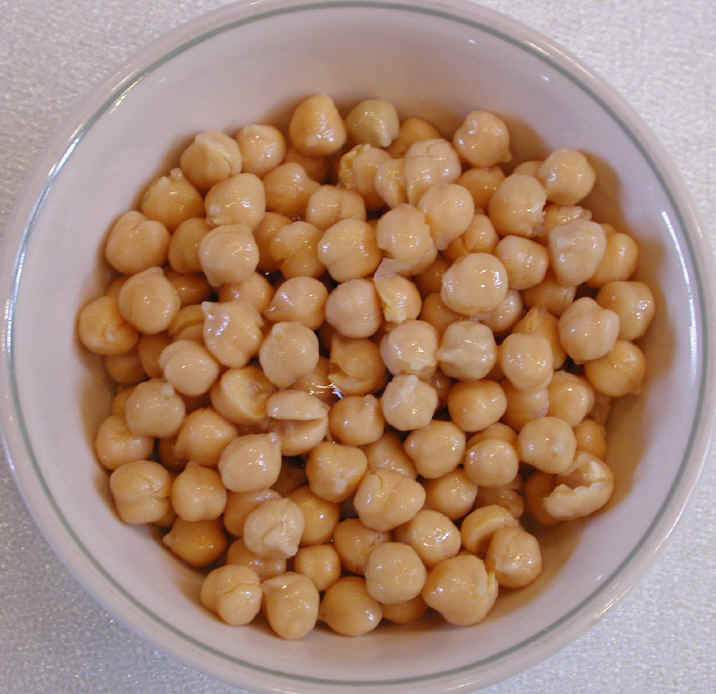 Chick
Peas
Possibly they ate more fish than most other Mediterranean people.
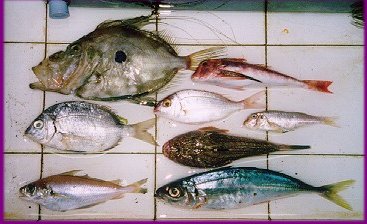 Fish
Also, because of their feelings about sacrificing meat, they may have eaten meat less than other people did.
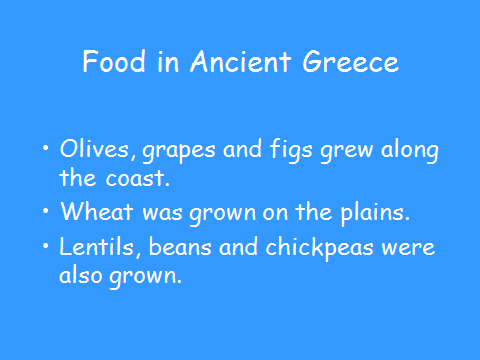 Food in Ancient Greece
Olives, grapes and figs grew along the coast.
Wheat was grown on the plains.
Lentils, beans and chickpeas were also grown.
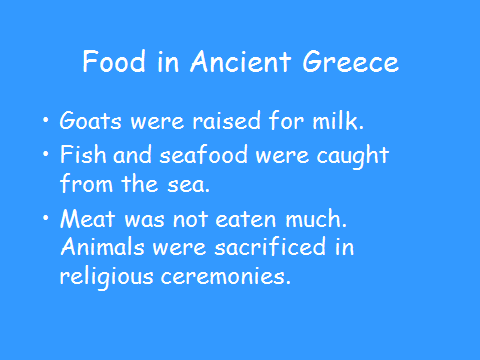 Food in Ancient Greece
Olives, grapes and figs grew along the coast.
Wheat was grown on the plains.
Lentils, beans and chickpeas were also grown.